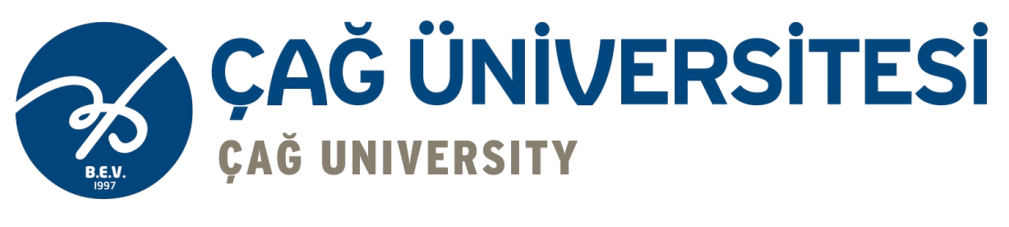 ULUSLARARASI BANKACILIK
TEMEL KAVRAMLAR
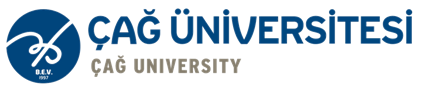 Ders Planı
Hedging
Muhabir Banka
Rambursman Bankası
Nostro ve Vostro Hesaplar
Libor
Sendikasyon
Sekürütizasyon
SWIFT
IBAN
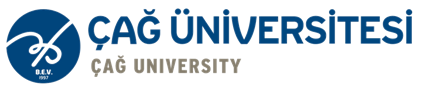 Hedging (Türev İşlemler)
Yabancı para üzerinden işlem yapan kişiler kur değişmelerinin doğurduğu belirsizliklerle yani kur riski ile karşı karşıyadırlar. Bu durumu önlemenin en dolaysız yolu vadeli döviz piyasası sözleşmeleri ile hedging işlemleri yapmaktır. 
Forward Sözleşmeler
Future Sözleşmeler
Opsiyon Sözleşmeleri
Swap Sözleşmeleri
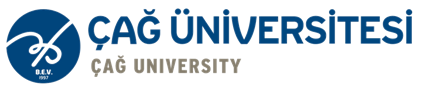 Muhabir Banka
Bir bankanın yabancı para işlemlerinde diğer bankalarla arasında aracılık yapmasını sağlamak için yetki verdiği bankadır. 
Gülşen hanım Türkiye’de X Bankasındaki hesabından, Polonya’daki Y bankasında hesabı olan oğlu Emre’ye para gönderiyor. X Bankasından Y Bankasına para direkt olarak gitmez. X Bankası Polonya’da bir yerel Z bankası ile anlaşmalıdır. (Z Bankasına muhabir banka deniyor) X Bankasından göndermiş olduğunuz para önce Z Bankasına gider, oradan Emre’nin Y Bankasındaki hesabına gider. Burada Z Bank tarafından yapılan komisyon kesintisi muhabir banka masrafı olarak görünüyor.
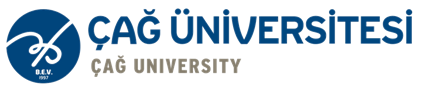 Rambursman Bankası
Bir bankanın, muhabir bankalar arasında, nezdinde hesap açtırdığı ve bu hesaptan ödeme yapma konusunda yetki verdiği bankaya denir. 
Örneğin, Almanya’da bulunan A ve B  bankaları ile muhabirlik ilişkisi kurulmuştur. A Bankası nezdinde hesap açtırılmış ve bu bankaya hesaptan ödeme yetkisi verilmiştir. Bu durumda A bankası hem muhabir hem de rambursman banka olarak, B bankası ise sadece muhabir banka olarak hizmet vermektedir.
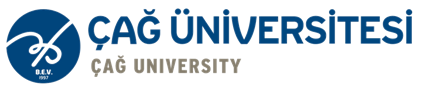 Nostro Ve Vostro Hesaplar
Nostro hesap, bir bankanın yabancı bankalar nezdinde açtırdığı döviz hesaplarıdır. Vostro hesap ise yabancı bir bankanın Bankamız nezdinde açtırdığı Türk lirası hesaptır. 
Örneğin; bir Türk Bankasının bir İngiliz Bankasında bulundurduğu hesap Türk Bankasının nostro hesabıdır. İngiliz Bankası açısından ise aynı hesap o bankanın vostro hesabıdır.
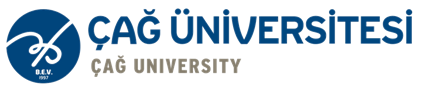 Libor
LIBOR (London Interbank Offered Rate), Londra Bankalararası para piyasasında birinci sınıf ticari bankaların diğer banka ve mali kuruluşlara verdikleri ödünç paralara uyguladıkları faiz oranları temel alınarak oluşan referans faiz oranıdır. 
LIBOR, BBA (British Bankers Association-Britanya Bankalar Birliği) tarafından 11.00’dan itibaren ilan edilmekte ve gecelikten bir yıllığa kadar süreler için değişen faiz oranlarını içermektedir. 
BBA, İngiliz sterlini, Amerikan Doları ve Euro ‘nun da olduğu on değişik döviz cinsinden LIBOR oranı yayımlamaktadır. Özellikle Amerikan Doları ve İngiliz Sterlini için bankalararası piyasada referans faiz oranı olarak alınmaktadır.
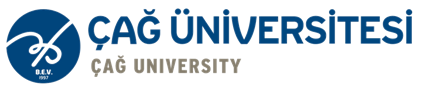 Sendikasyon
Bir bankalar gurubunun (sendika) borç alacak hükümet, kurum veya kuruluşa büyük miktar da fon sağlanma amacıyla bir araya gelerek borç vermesi sendikasyon kredisi olarak adlandırılır. 
Kredi sendikasyonun oluşma nedeni; borç talep edilen miktarın tek bir kuruluş tarafından ödenme güçlüğünden, miktar büyüklüğünden kaynaklanan riskin dağıtılma ihtiyacından ve yüksek miktarda borç talep eden tarafın menkul kıymet ihracı yoluyla değil de kredi vasıtası ile fon sağlama isteğinden kaynaklanmaktadır.
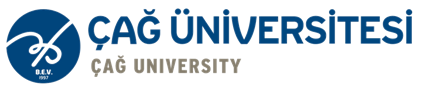 Sendikasyon
Sendikasyon kredi anlaşması, borç talep eden taraf ile kredi sağlanması için sendikasyonda bulunacak diğer bankaları organize eden aracı/lider bankanın kredi yapısını belirlemesi ile başlamaktadır. 
Aracı veya lider banka borç veren diğer sendika üyeleri arasında idari görevleri belirlemek, nakit akışını dağıtmak ve kredi veya görevler ile orantılı olarak diğer bankalara oranla daha büyük payı üstlenerek çalışmaktadır.
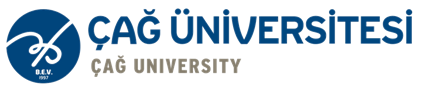 Sendikasyon
Sendikasyon kredilerinde faiz oranları genellikle LIBOR oranları referans olarak oluşmaktadır ve ek olarak kredi verilecek kuruluşun risk derecesine göre artı eklemeler yapılabilmektedir.
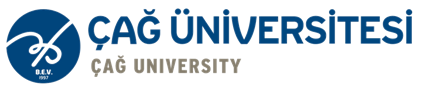 Seküritizasyon
Bilançonun dönen varlıklar bölümünde stok halindeki uzun vadeli ancak taksitlere dayanan alacakların likit hale dönüştürülmesi işlemidir. 
Bu alacaklara örnek olarak, kredi kartı alacakları, otomobil alacakları, konuttan kaynaklanan ipotek alacakları gösterilebilir. 
Bu tür alacakları likit hale dönüştürmek için sermaye piyasalarının sığ değil oldukça derin olması gerekmektedir.
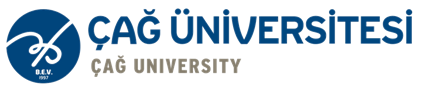 Seküritizasyon
Varlığa dayalı menkul kıymetleştirme (Asset backed securitization-ABS) olarak da adlandırılan bu innovatif finans aracı 1970’li yıllarda ABD’de özellikle konut sektöründe kendini göstermiş daha sonra diğer alacaklarda etkili bir araç haline gelmiştir. 
VDMK’ nin bir alt dalı olan ipoteğe dayalı menkul kıymetleştirme (Mortgage backed securities) çok kısa bir zamanda devasa rakamlara ulaştığından dolayı adeta özerkliğini ilan etmiş ve kendi özel ismiyle anılmaya başlamıştır.
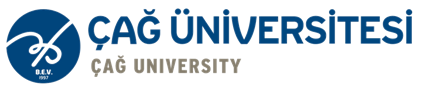 SWIFT
Society for Worldwide Interbank Financial Telecommunication'ın (Dünya Bankalar Arası Finansal Telekomünikasyon Derneği) kısa adı olan SWIFT, dünya çapında bankalar arasında kullanılan elektronik haberleşme sistemidir. 
Merkezi Belçika’da bulunan SWIFT sistemi, 1973 yılında 239 üye ile kurulmuş, 1977 yılında fiilen çalışmaya başlamıştır. 
SWIFT sisteminin şu an 209 ülkede 9700’den fazla banka ve kurumsal firma olmak üzere kullanıcısı bulunmaktadır. 
Swift yüksek standartlı, iletişimi hızlı, maliyeti düşük, otomasyonu ve güvenliği yüksek bir sistemdir.
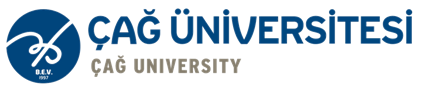 SWIFT
SWIFT, uluslararası para transferlerinde ödemenin yapılacağı bankayı tanımlamak için kullanılan, harf ve rakamlardan oluşabilen bir kombinasyondur. 
SWIFT kodları, para transferi sürecinde güvenlik sağlar, paranın hangi bankadan, hangi bankaya gönderildiğine dair bir kanıttır.
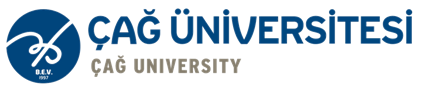 IBAN
IBAN (International Bank Account Number = Uluslararası Banka Hesap Numarası), Avrupa Bankacılık Standartları Komitesi (ECBS) tarafından geliştirilmiş, uluslararası bir banka hesap numarası standardıdır. ISO (Uluslararası Standardizasyon Kuruluşu) tarafından tanınan bir standarttır. 
Temel amacı, ülkeler arasında gerçekleştirilen para transferlerinin hızı ile kalitesini artırmak ve maliyetlerini düşürmektir.
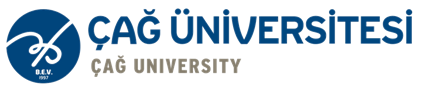 IBAN
Ülkemizde IBAN ile ilgili çalışmalara Türkiye Bankalar Birliği bünyesinde kurulan çalışma grubu aracılığıyla 2003 yılında başlanılmıştır. Bu çalışmaların sonucunda Türkiye IBAN standardı belirlenmiş ve 1 Eylül 2005 tarihinden itibaren bankacılık işlemlerinde kullanılması kararlaştırılmıştır. 
Türkiye’ de 1 Ocak 2010 tarihinden itibaren yurt dışı para transferlerinin yanı sıra EFT dahil olmak üzere yurt içi bankalar arası para transferlerinde de IBAN kullanmak zorunlu hale gelmiştir.